Integrals of hyperbolic functions
The integration formulas for the hyperbolic functions are:
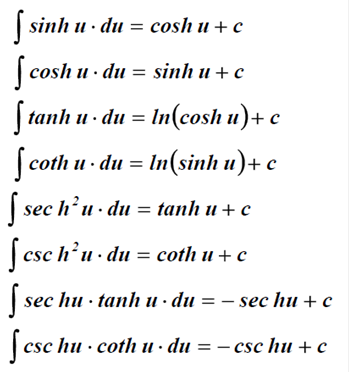 Example
Solution
Integrals of inverse hyperbolic functions
Example
Solution
Definite Integral
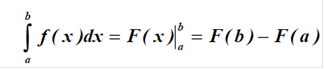 The  function  is  integrated
Upper limit of integration
The variable of integration
Lower limit of integration
Properties of Definite Integral
Some of the more useful properties of the definite integral are:
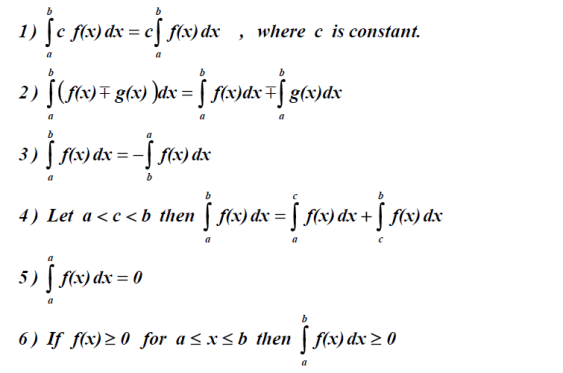 Example
Solution